Homework 7
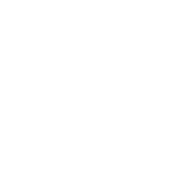 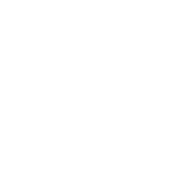 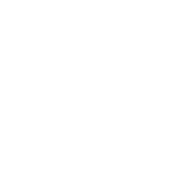 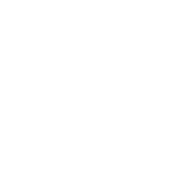 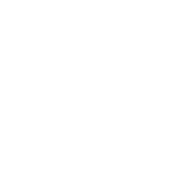 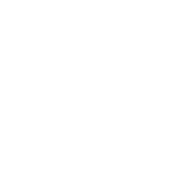 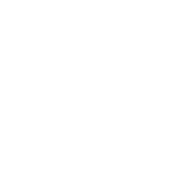 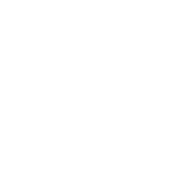 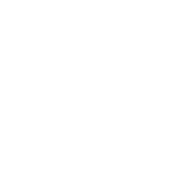 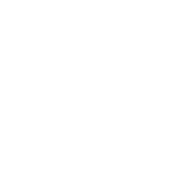 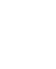 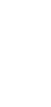 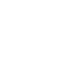 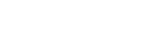 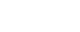 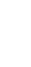 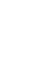 Planning the experiment
Biological problem
this will be very tricky to plan
Publication
if you do not know what is required here
?
…
…
…
…
…
…
…
…
…
…
…
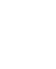 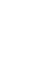 etc.….
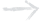 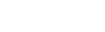 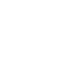 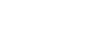 This homework is designed to help you to make this list
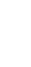 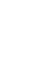 which will then guide your experiment plan
Publication
Planning of the experiment
Biological problem
use BioAnalyzer for RNA QC
template quality control
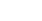 proper reference genes
find a pair of reference genes with a proper M value
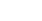 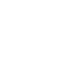 statistically significant results
a pilot experiment to evaluate power of the test
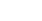 Group 1:
Reza
Jun 
Anna 
Shirin
Group 2:
Martin
Zaenab
Tina
Group 3:
Jule
Maite
Enrique
Kiran
Group 4:
Enid
Mohammad
Anders
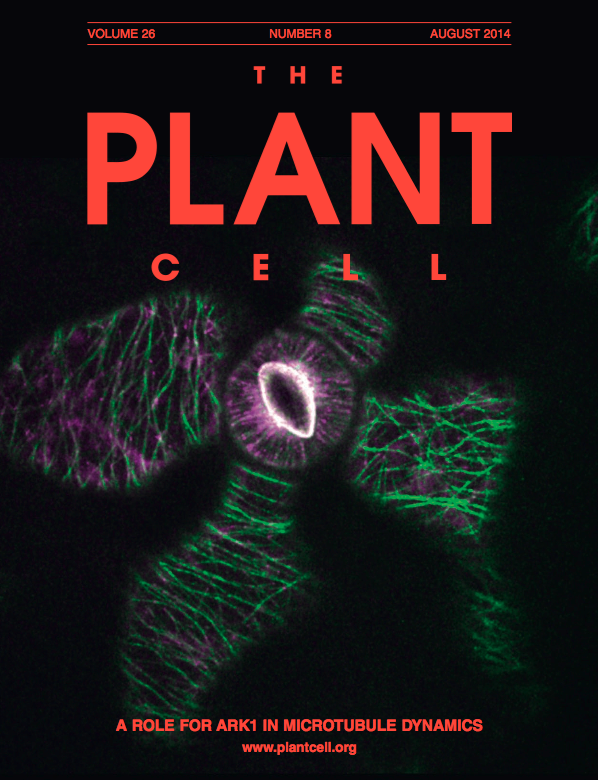 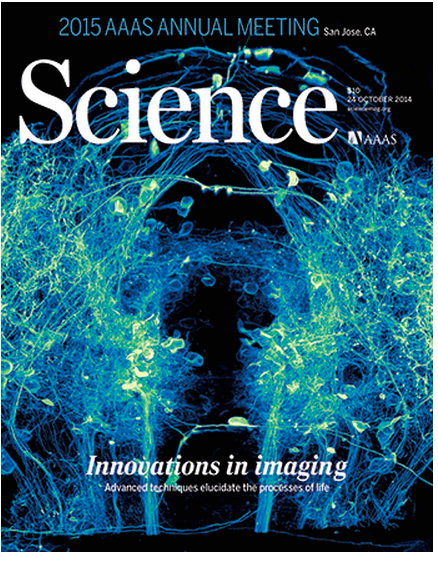 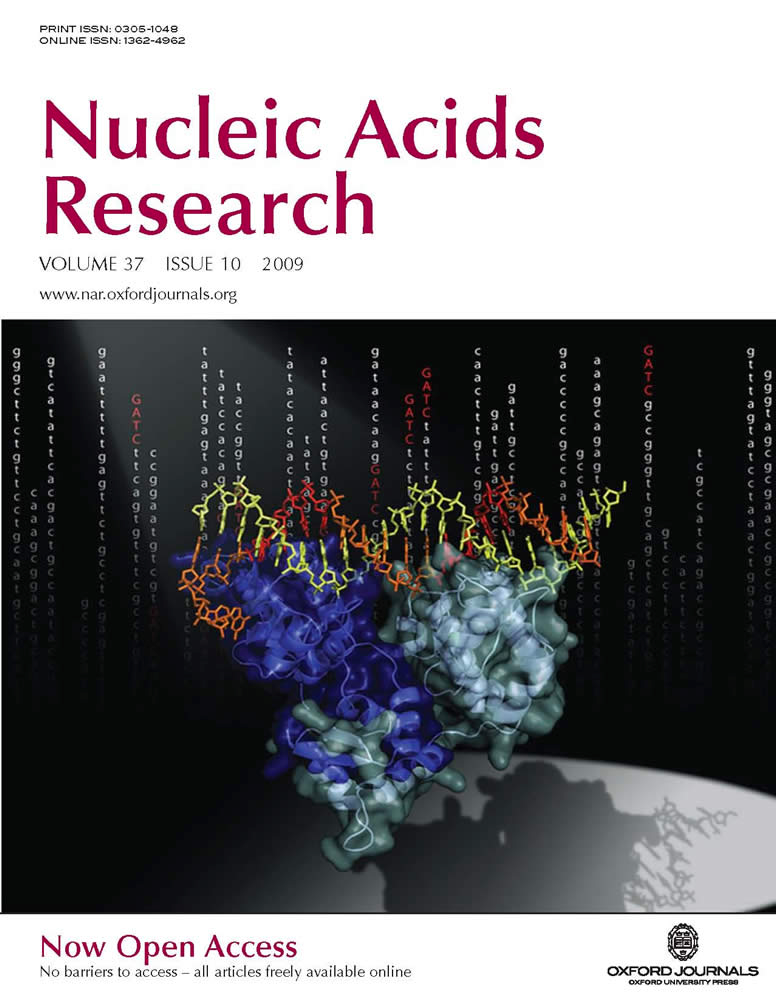 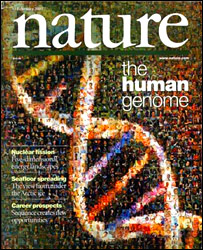 Please write your report following the instructions for authors
from the journal assigned to your group
Homework
Please prepare ONE report:
Imagine an experiment for which you would use absolute and relative qPCRs (an example is on next slide, but you are most welcome to make up your own experiment)
Go to the site of the journal assigned to you and check instructions for authors
Follow these instructions to prepare a figure with your qPCR results, legend to the figure, Materials and Methods and if required also supplementary material
If you can not use your data (qPCR didn’t work) please use data of any of your colleagues.
Please include statistical analysis which would be required for the experiment you imagined
(not obligatory) If you want a personal feedback, please send the report to Alyona asap
(obligatory) Bring your report with you on Wednesday for the group work
here is an experiment I imagined:
a symbiotic bacteria was collected in the field
absolute qPCR was used to estimate amount of the bacteria in this sample
the bacteria was added to the pots with Arabidopsis plants. 109 bacteria/pot
expression of TOR kinase was compared in roots of treated and untreated plants
please include also statistical analysis results
And again:

Report = your qPCR results and statistical analysis as they would have been included into a real manuscript
One-three sentences describing the results 
A Figure with a qPCR chart, properly labeled
A legend to the figure
Materials and methods
Supplementary (if you think it is required)